Министерство транспорта Московской области
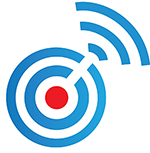 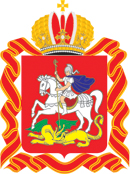 Совещание в гку «цбддмо»
 
21.02.2013

По реализации Соглашения между Правительством москвы и Правительством московской области
О Взаимодействии При Предоставлении Государственных Услуг По Подготовке И Выдаче Пропусков, Предоставляющих Право На Въезд И Передвижение По Московской Кольцевой Автомобильной Дороге Грузового Автотранспорта Разрешенной Максимальной Массой Более 12 Тонн
Министерство транспорта Московской области
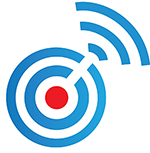 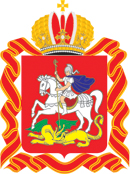 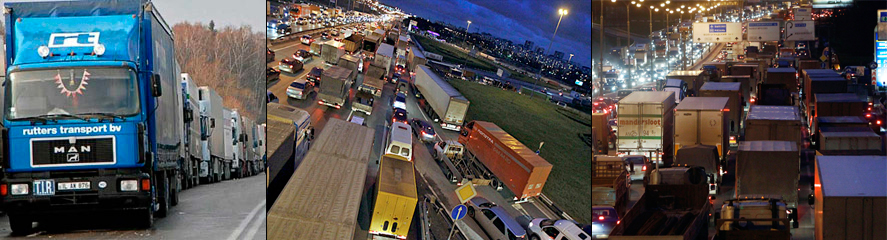 В соответствии с постановлением Правительства Москвы от 15 ноября 2012 г. N 650-ПП внесены изменения в постановление Правительства Москвы от 22 августа 2011 г. N 379-ПП "Об ограничении движения грузового автотранспорта в городе Москве и признании утратившими силу отдельных правовых актов Правительства Москвы" с 1 марта 2013 года вводятся ограничения на въезд ипередвижение по МКАД  грузового автотранспорта разрешенной максимальной массой более 12 тонн.
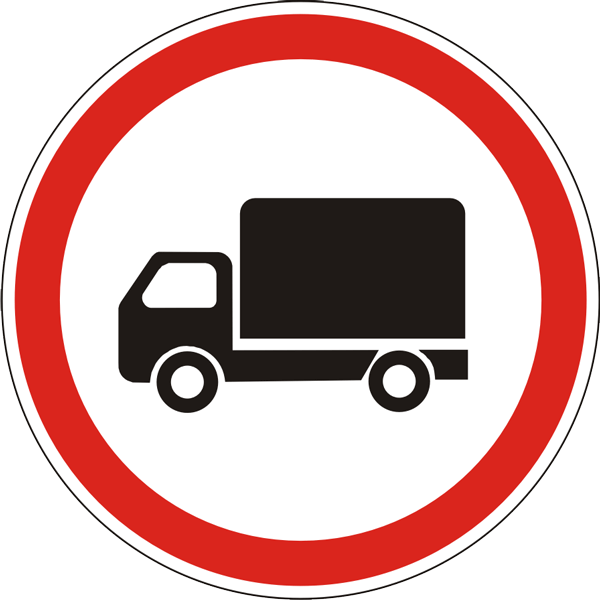 Запрет распространяется на следующие транспортные средства:
Разрешенная максимальная масса - масса снаряженного транспортного средства с грузом, водителем и пассажирами, установленная предприятием в качестве максимально допустимой. За разрешенную максимальную массу состава транспортных средств, то есть сцепленных и движущихся как одно целое, принимается сумма разрешенных максимальных масс транспортных средств, входящих в состав.
Министерство транспорта Московской области
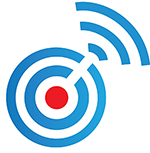 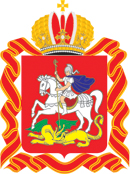 Соглашение между Правительством Московской области и Правительством Москвы от 12.02.2013
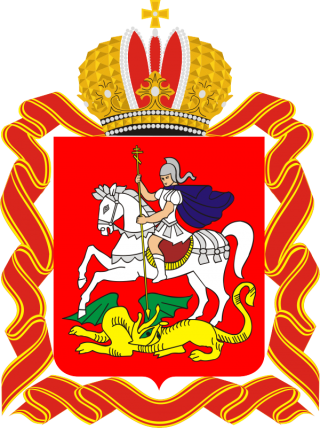 «Соглашение между Правительством Москвы и Правительством Московской области о взаимодействии при предоставлении государственных услуг по подготовке и выдаче пропусков, предоставляющих право на въезд и передвижение по Московской кольцевой автомобильной дороге грузового автотранспорта разрешенной максимальной массой более 12 тонн»
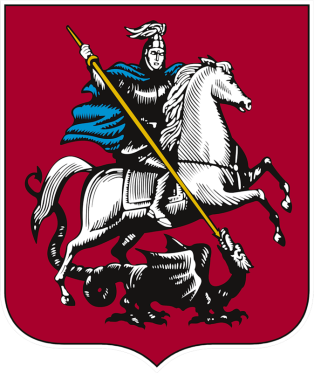 г. Москва
Московская область
Министерство транспорта Московской области
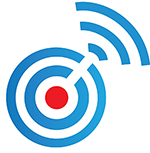 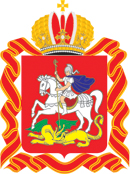 Полномочиями по выдаче пропусков, предоставляющих право движения грузового автотранспорта по МКАД, наделено:
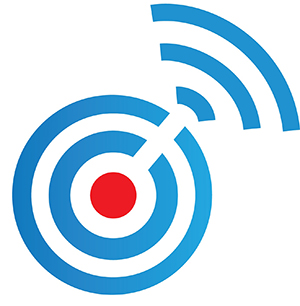 Государственное казенное учреждение
Московской области «Центр безопасности
Дорожного движения Московской области»
Адрес: Красногорский р-н, п/о Путилково, 
72 км МКАД, комплекс ЗАО «Гринвуд», стр.7
Министерство транспорта Московской области
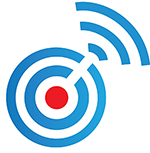 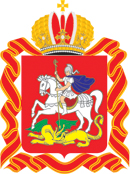 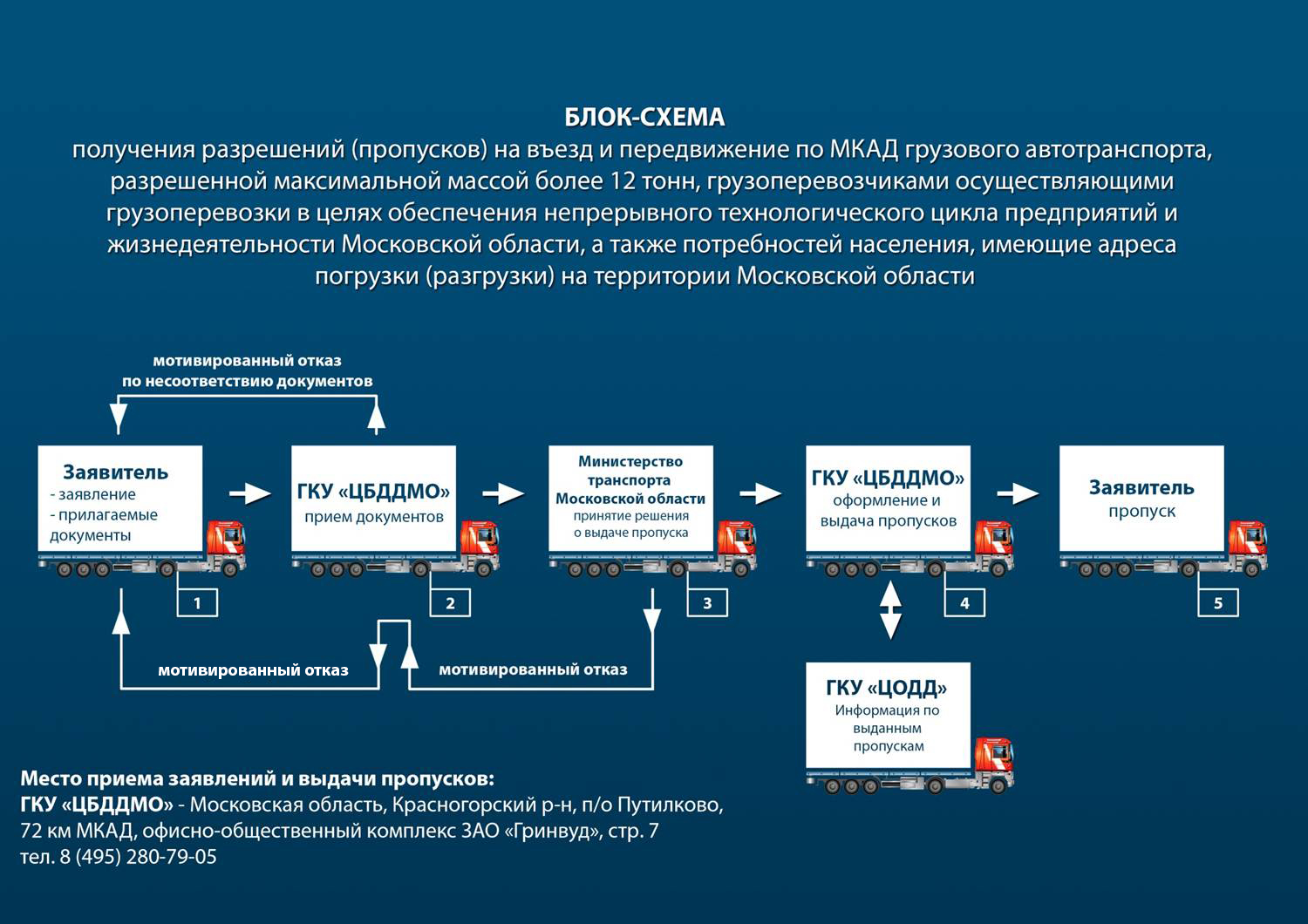 Министерство транспорта Московской области
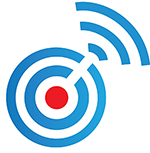 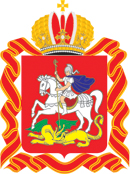 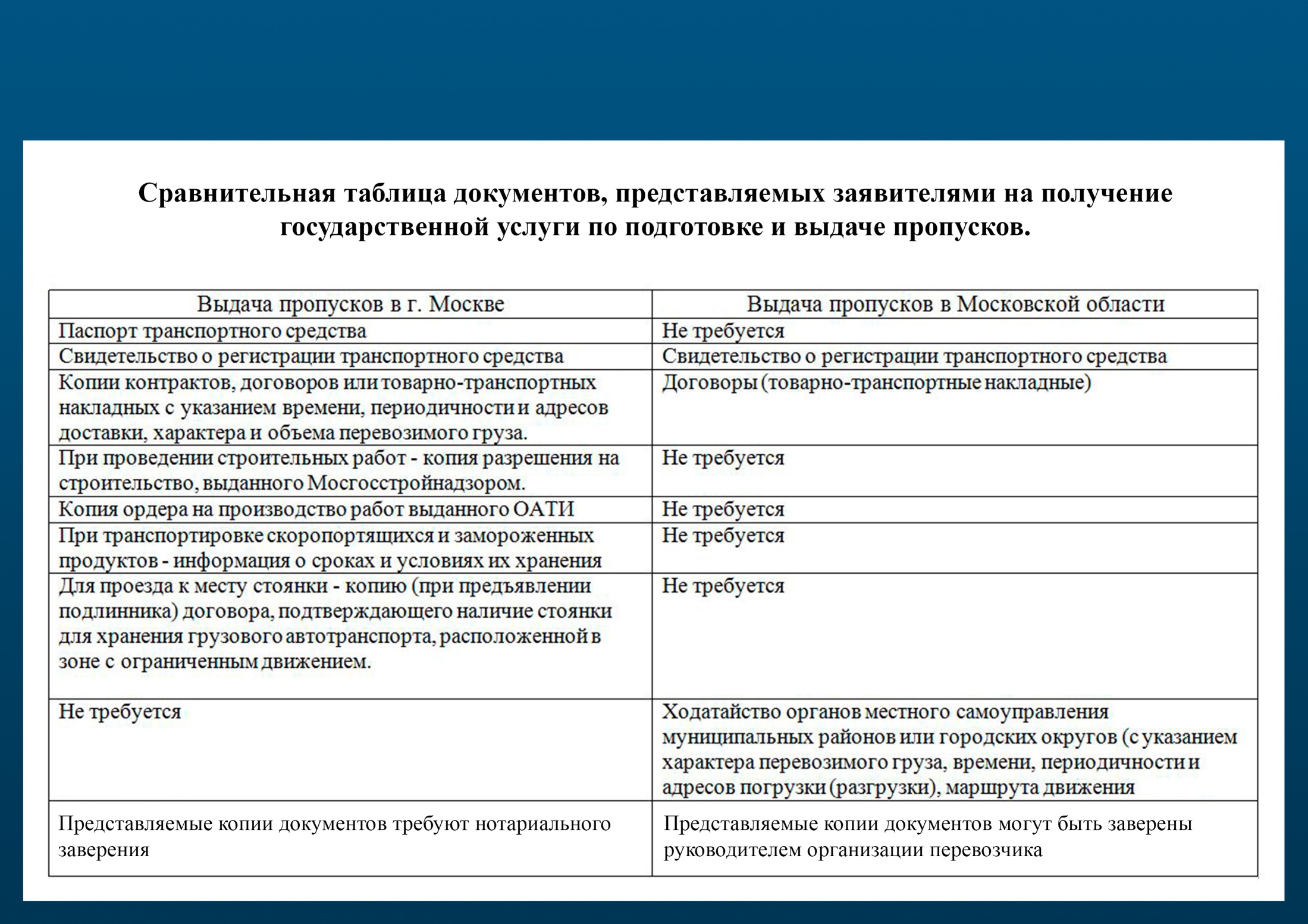 Министерство транспорта Московской области
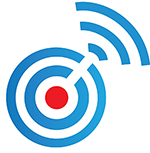 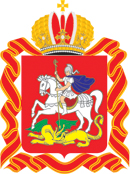 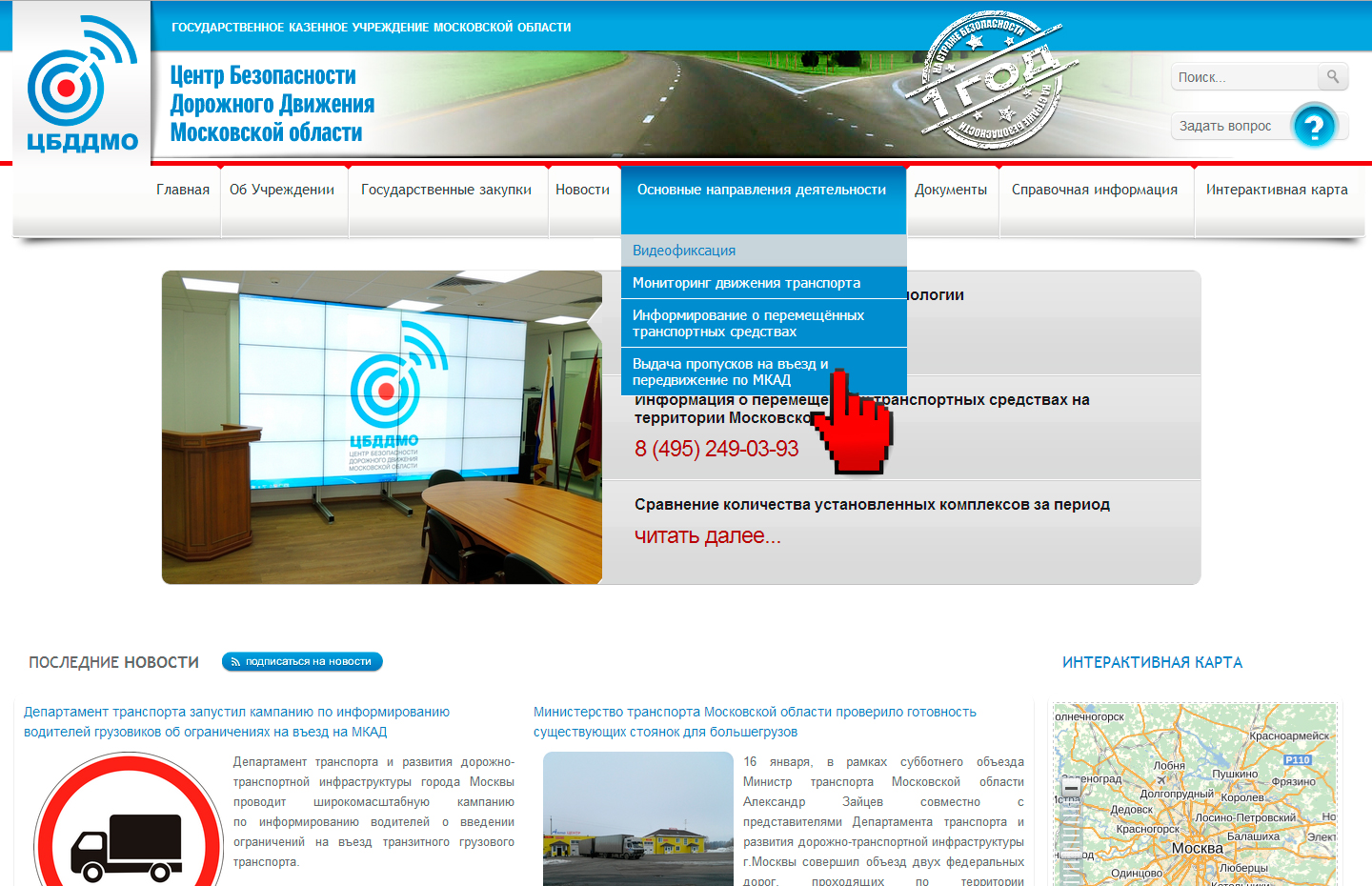 В настоящее время реализована возможность скачивания формы запроса на предоставление государственной услуги по получению пропуска, предоставляющего право на въезд и передвижение по МКАД грузового автотранспорта разрешенной максимальной массой более 12 тонн, на официальном сайте ГКУ «ЦБДДМО»  http://www.cbddmo.ru  в разделе «Основные направления деятельности» во вкладке «Выдача пропусков на въезд и передвижение по МКАД».